Презентация на тему: «стресс ,срывы ,депрессия»
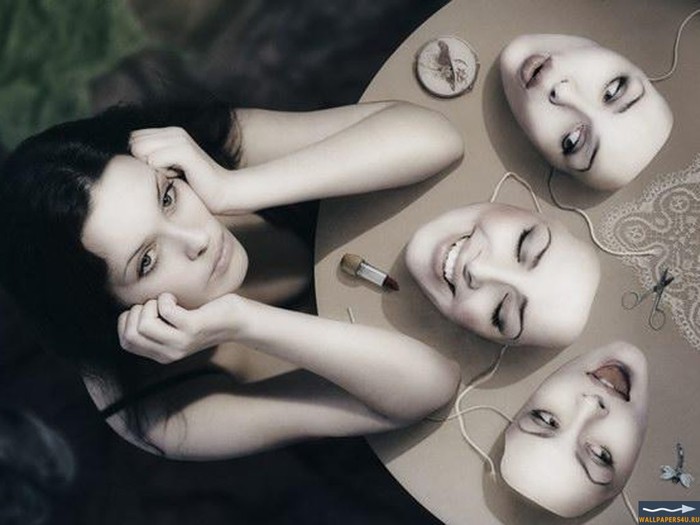 «Стресс-это не то ,что с вами случается ,а то , как вы это воспринимаете…
    Необходимо прежде всего исключить в себе 
    ненависть ,недоверие ,презрение,
    враждебность ,ревность ,злобу , зависть, мстительность и недоброжелательность–
    все факторы ,приводящие к эмоциональному 
    и физиологическому стрессу.»
    
     Ганс Селье
Стресс -представляет собой состояние чрезмерно сильного и длительного психологического напряжения, которое возникает у человека, когда его нервная система получает эмоциональную перегрузку.
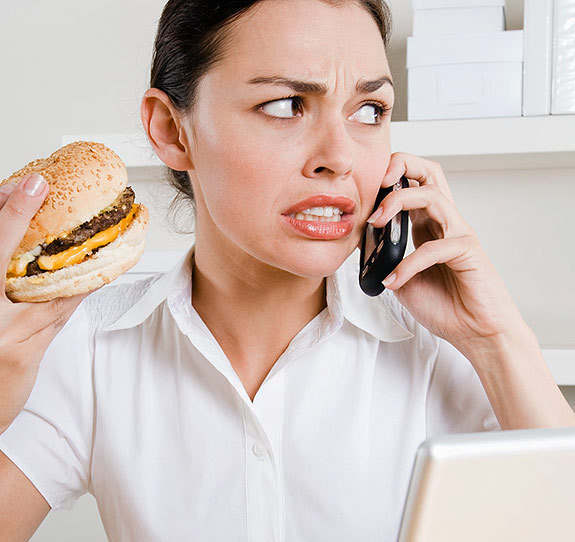 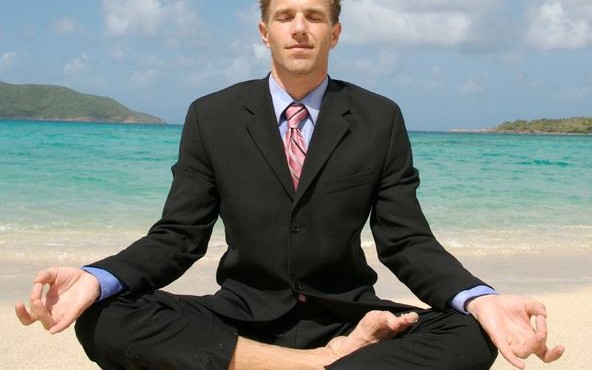 Виды стресса:
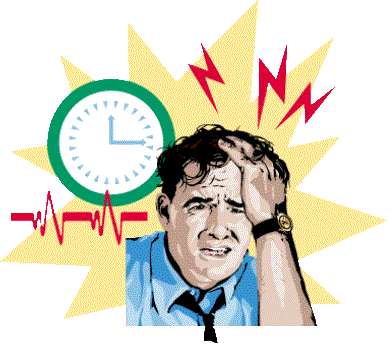 физический
химический
биологический
психический
Любая ситуация, на которую человек реагирует сильным эмоциональным возбуждением, может стать причиной возникновения стресса ,срыва и депрессии.
   Причины могут быть как внешними ,так и внутренними.
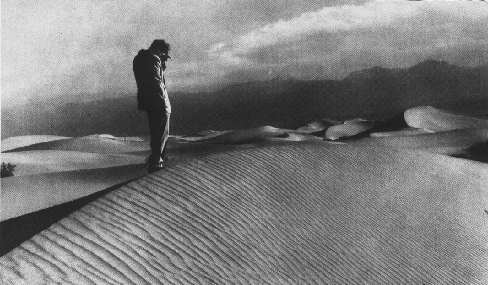 Депрессия - серьезное заболевание, которое резко снижает трудоспособность и приносит страдание как самому больному, так и его близким. 
   Стрессы ,срывы и депрессии -влияют на поведение человека, его работоспособность, здоровье, взаимоотношения с окружающими.
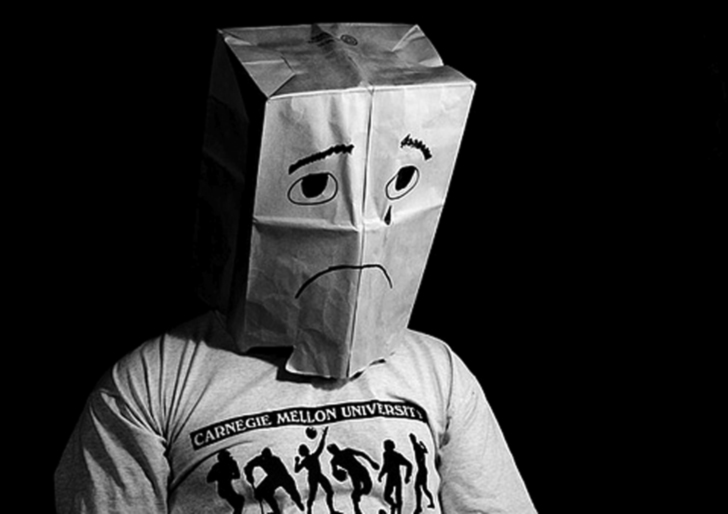 Советы выработки правильного умонастроения :
Думайте и ведите себя жизнерадостно, и вы почувствуете себя жизнерадостным.
 Никогда не пытайтесь свести счеты с вашими врагами, потому что этим вы принесете себе гораздо  больше вреда, чем им.
Вместо того, чтобы переживать из-за неблагодарности, не ожидайте благодарности.
Ведите счет своим удачам, а не своим неприятностям..
Не подражайте другим.
Забывайте о своих неприятностях, пытайтесь дать немного счастья другим.
10 секретов борьбы со стрессом:
убежденность в том, что ситуация под контролем
 оптимизм
реализм
 способность видеть всю картину целиком
 не обещать ничего лишнего
 контакты с людьми
укрепление здоровья
беречь свою энергию
гибкость
 смотреть далеко вперед
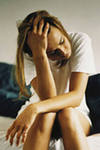 Советы,которые  помогут выйти из состояния острого стресса:
Противострессовое дыхание
Минутная релаксация
Успокаивающую музыку
Беседа на какую-нибудь отвлеченную тему 
«Письмо радости»
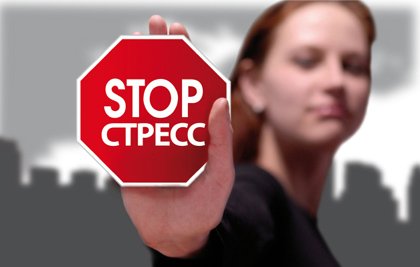 Положительное видение ситуации и здоровый образ жизни –неотъемлемые помощники к стрессоустойчивости организма!
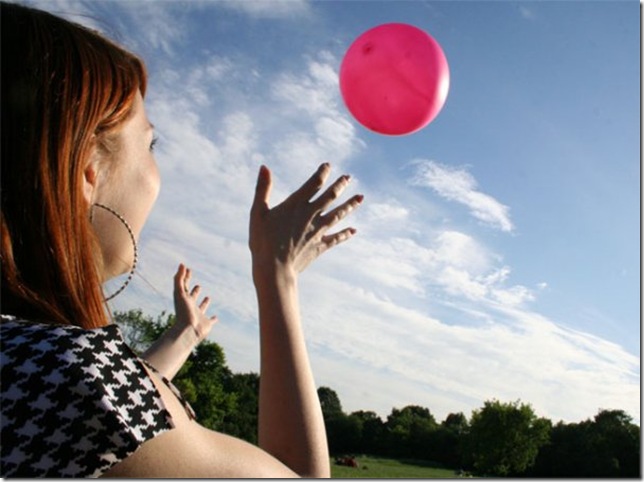 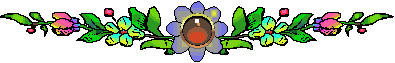 Спасибо за внимание!
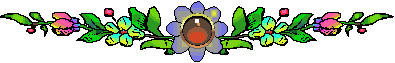 Список вспомогательной литературы:
     1.     Александровский Ю. А. Состояния психической дезадаптации и их компенсация. М., 1976.2.     Березин Ф. Б. Психологическая и психофизиологическая адаптация человека. Л., 1988.3.     Губачёв Ю. М., Иовлев Б. В., Карвасарский Б. Д. и другие. Эмоциональный стресс в условиях нормы и патологии человека. Л., 1976.4.     Кон И. С. Социология личности. М., 1967.5.     Рутман Э.М. Как преодолеть стресс. –М.: ТОО «ТП», В Секачев, 19986.     Стресс жизни: Сборник./ Составители: Л. М. Попова, И. В. Соколов. (О. Грегор. Как противостоять стрессу. Г. Селье. Стресс без болезней.) - Спб, ТОО “Лейла” , 1994.